Costume and Fashion Design
Finding Design Inspiration
What is the Design Process?
Analysis
Design Collaboration
Research
Preliminary Sketches (Thumbnail Sketches)
Final Sketches
Finished Swatched Rendering
Design Originality
As  a designer, your designs should be your originals not copies of another designer’s work. Being inspired by another designer’s work is fine. You should take the ideas that have inspired you and translate them and interpret them with your own originality.
Using a theme or unusual concept exercise can be helpful in stimulating new ways to look at your designs.
While the outcome of these design exercises may not be practical in your realized designs, they can inspire you to add elements and principles of design which you may not have considered.
Ideas For Finding Inspiration
Technology
Art
Food
History
Architecture
Nature
Technology
Art
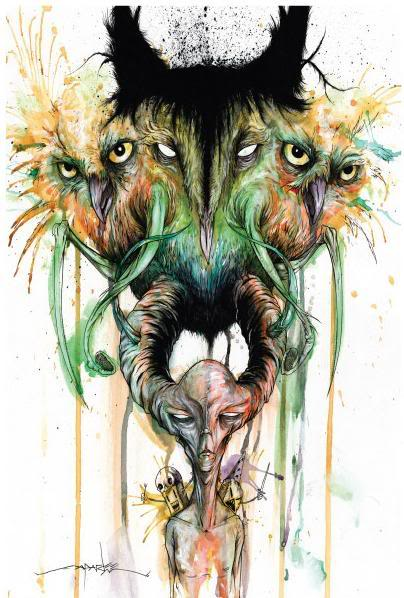 Owlex by Alex Pardee
Food
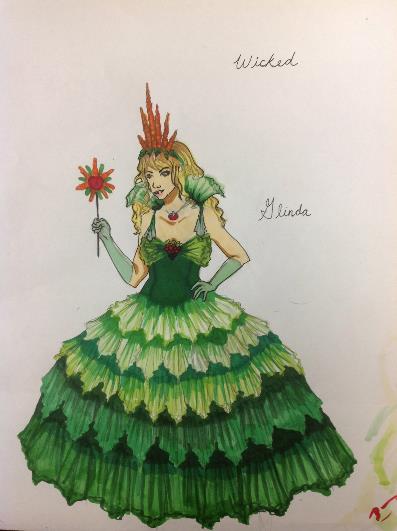 History
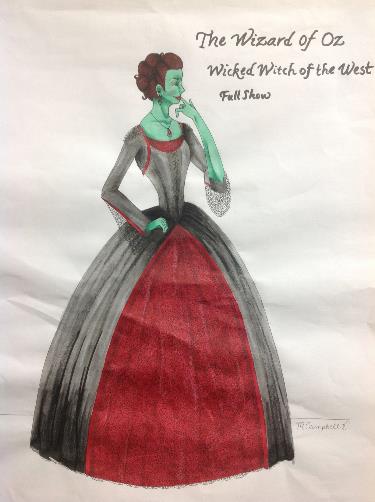 Architecture
Nature
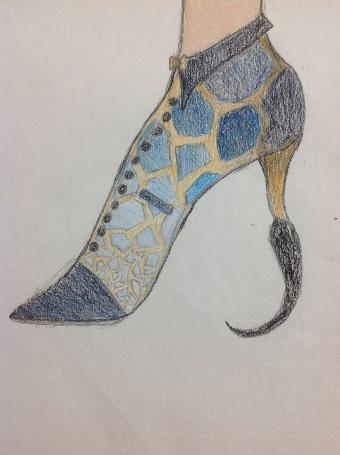 Using the Elements of Design to create an effective  Design
What are the Elements of Design?
Color
Form
Line
Shape
Space
Texture
Value
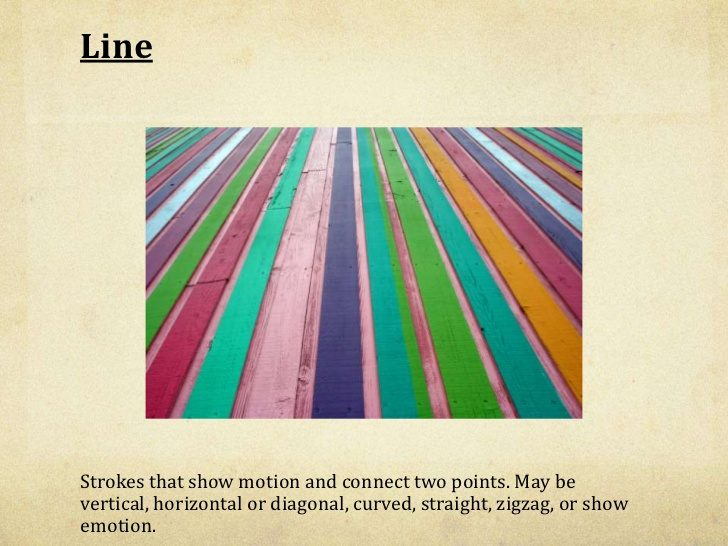 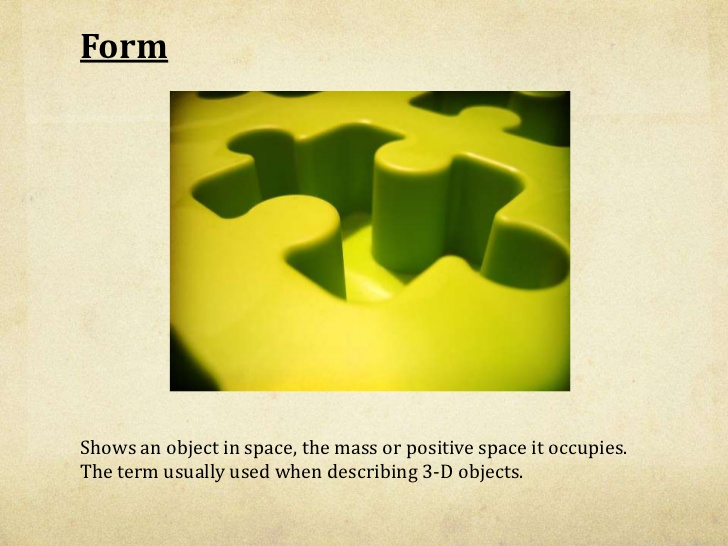 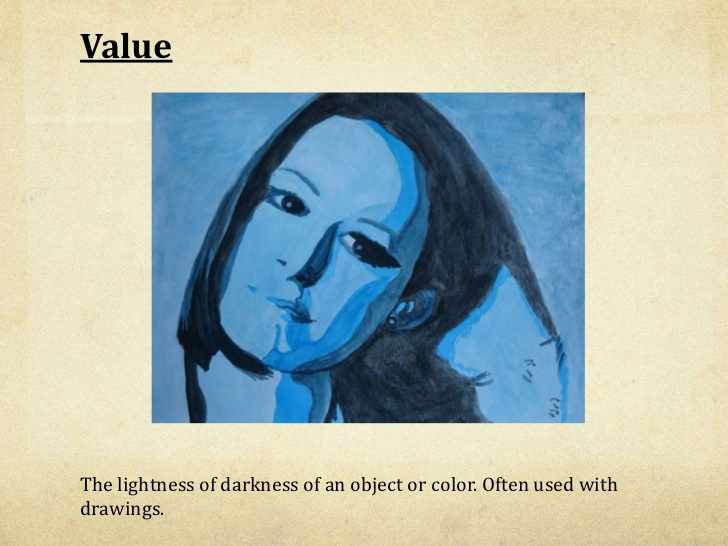 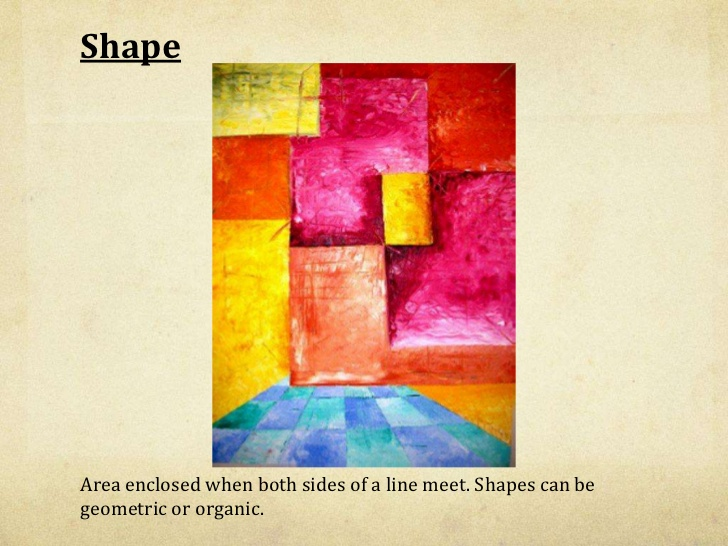 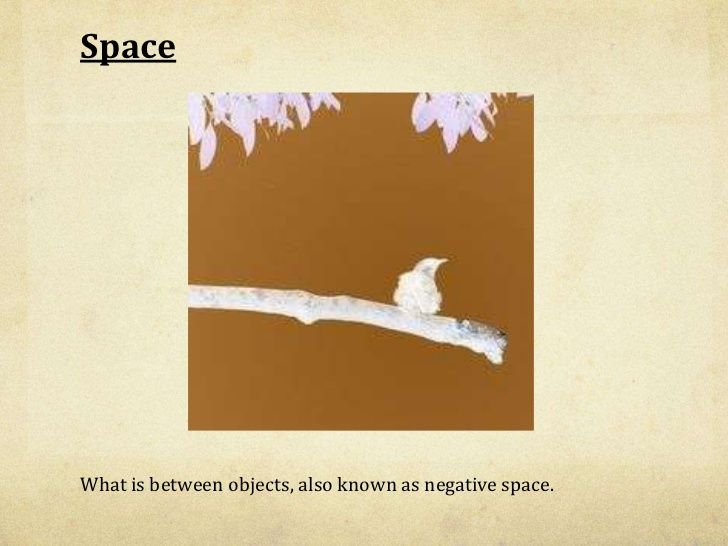 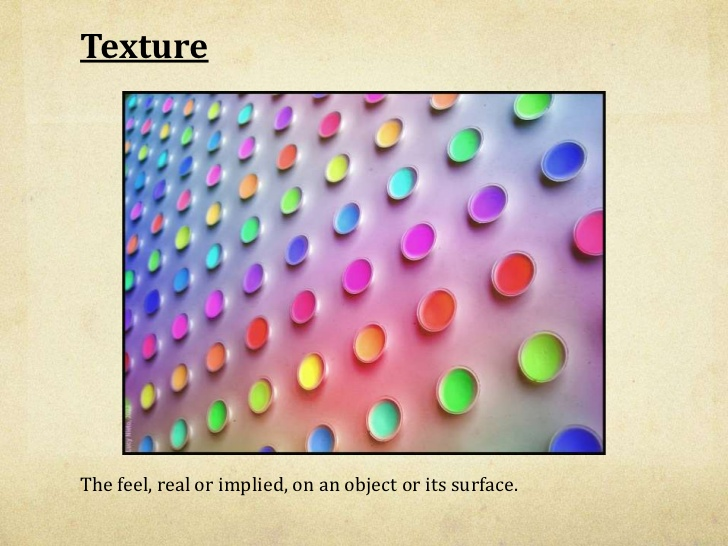 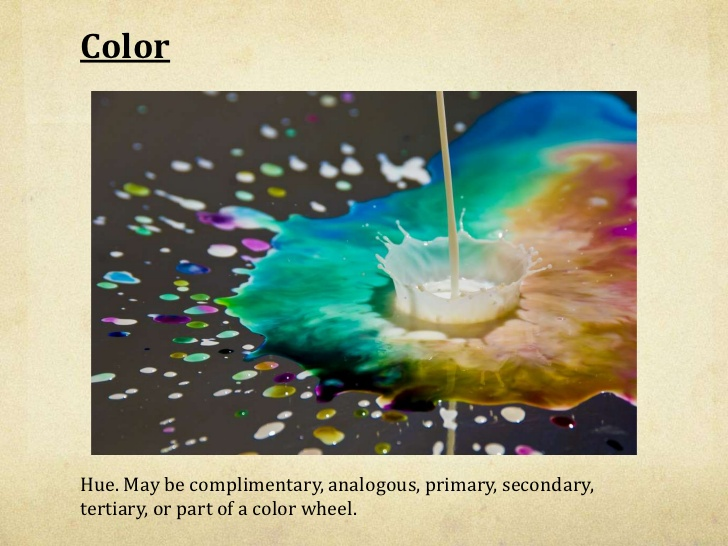 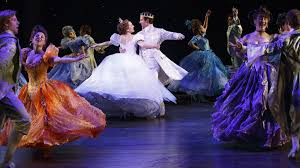 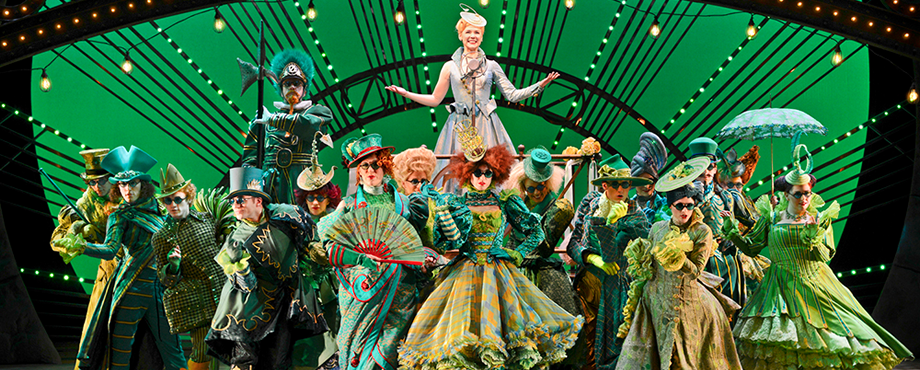 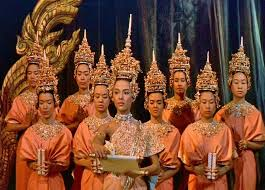 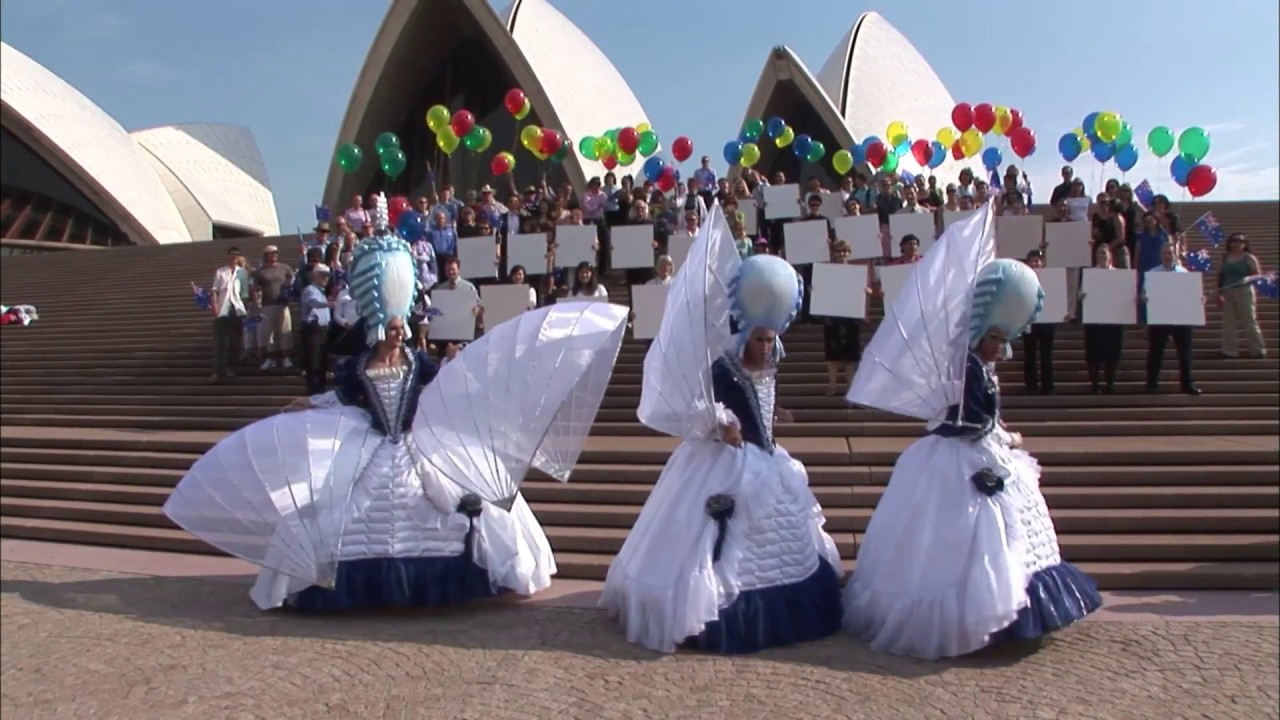 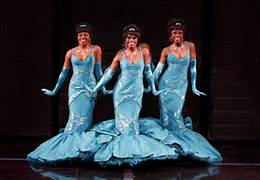 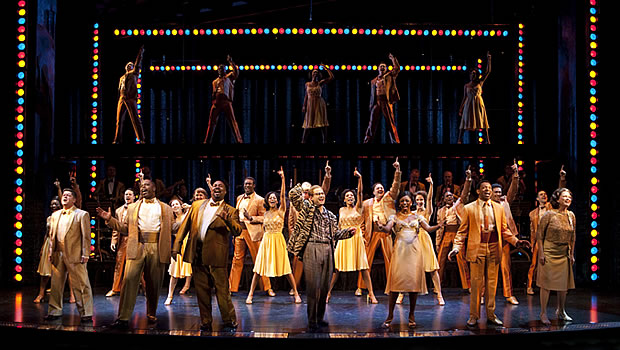 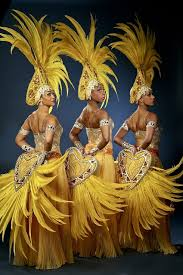 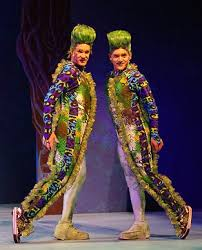 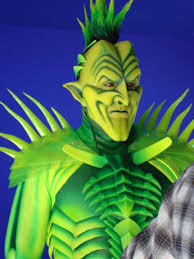 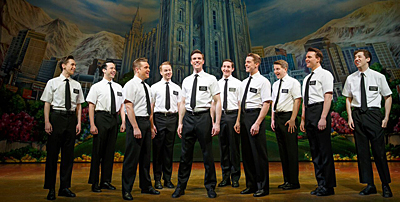 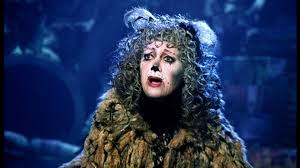 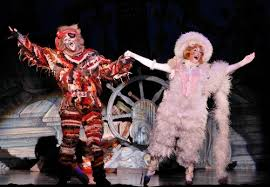 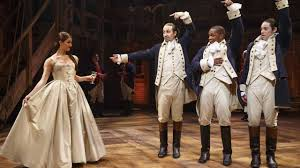 What Are Ways to Create a Color Rendering?
Watercolor
Markers
Color Pencils
Collage
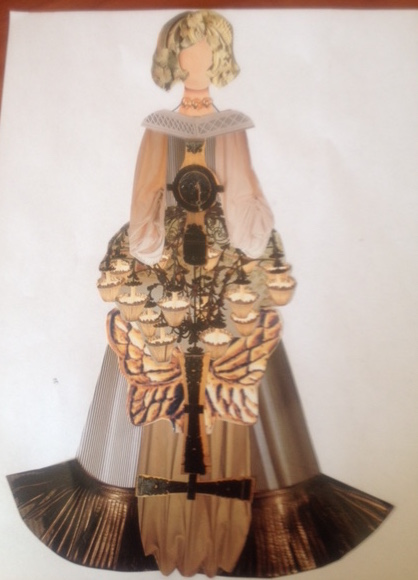 Completed Costume Rendering
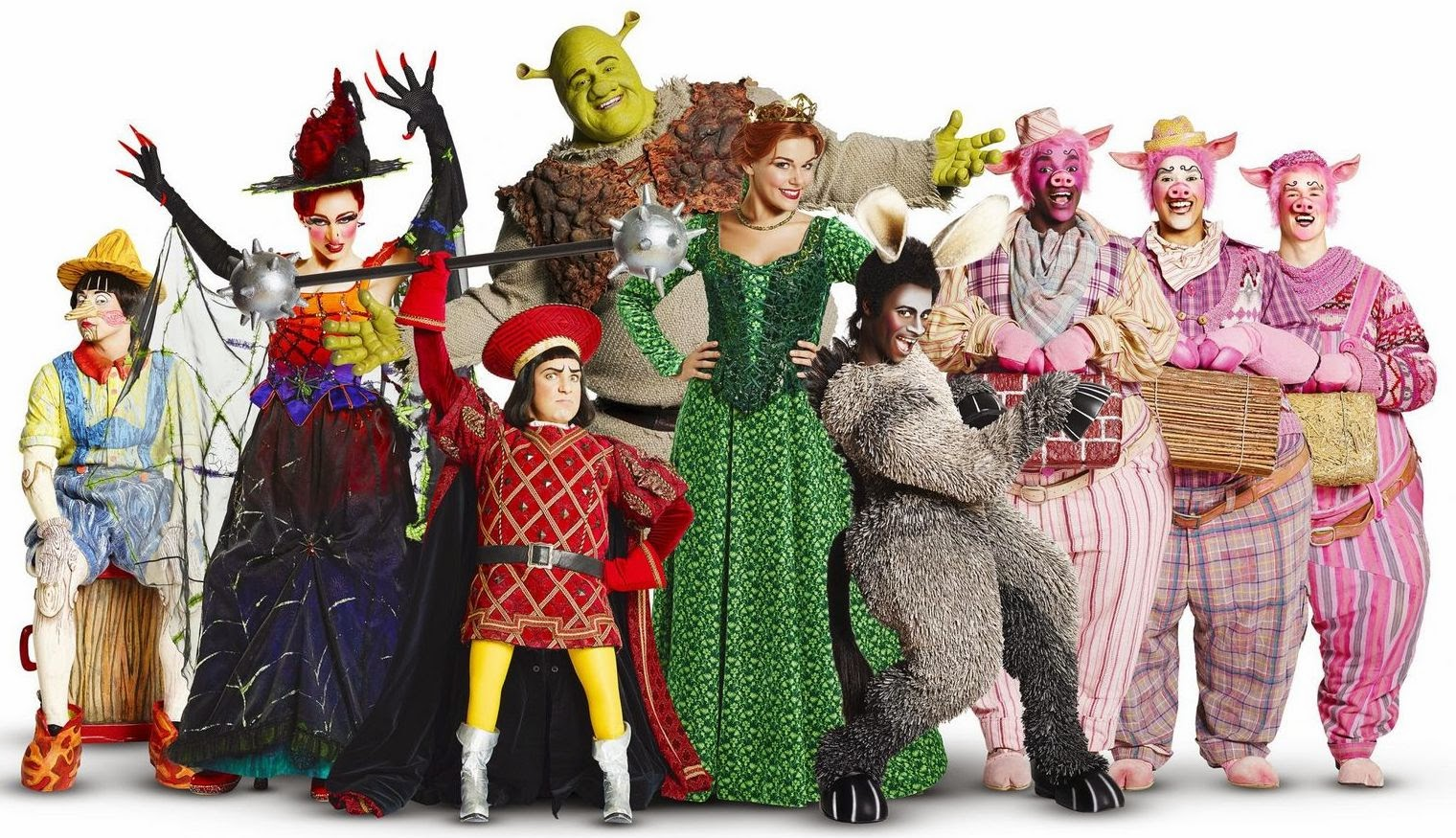 Methods for Figure Drawing
Correct Proportions
Drawing the Human Figure
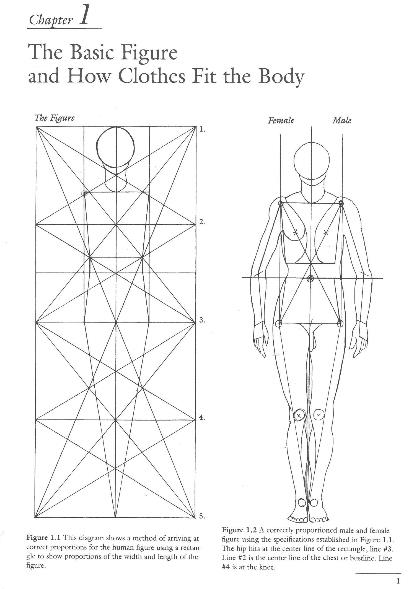 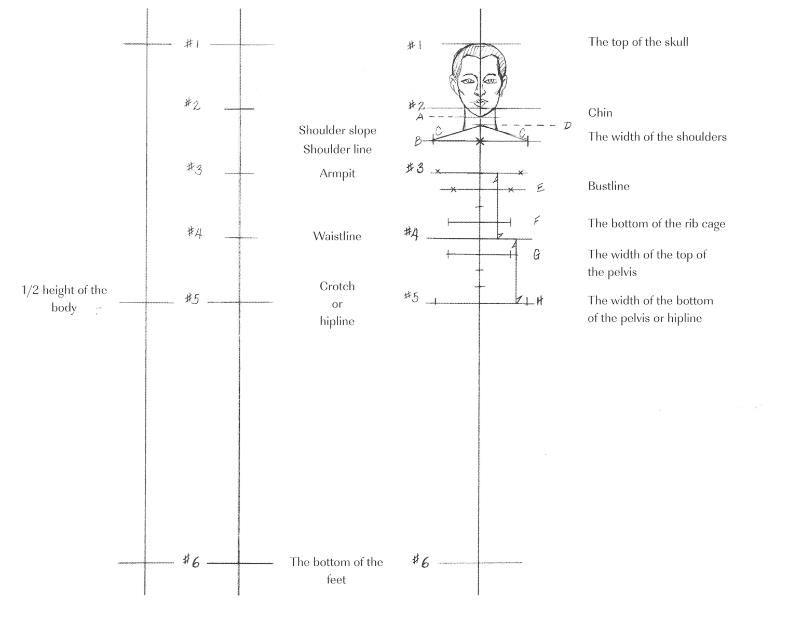 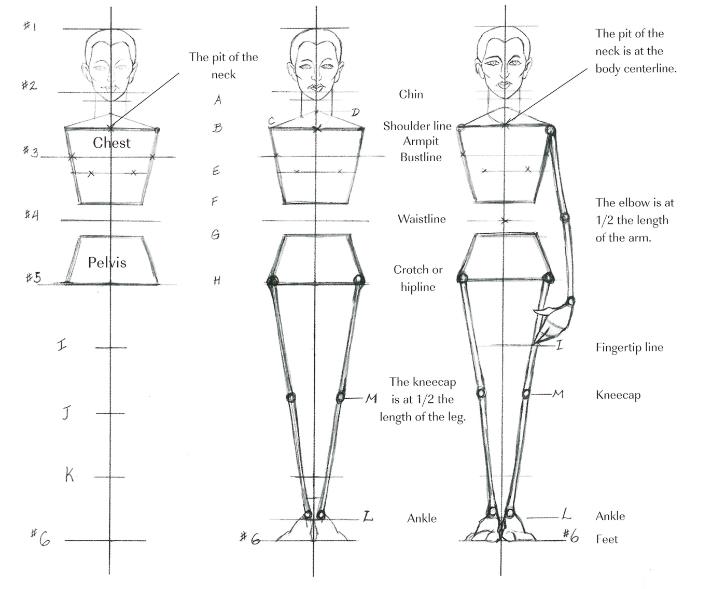 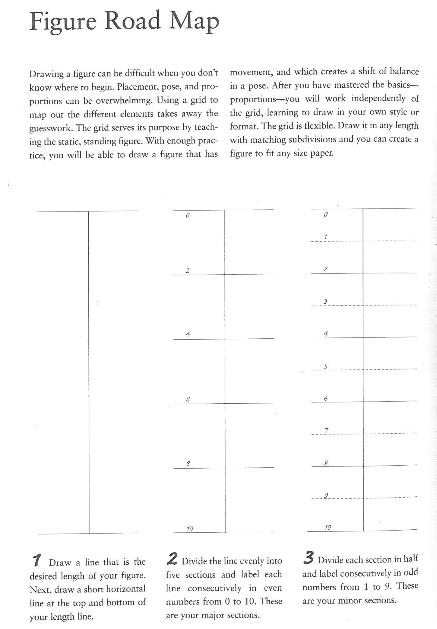 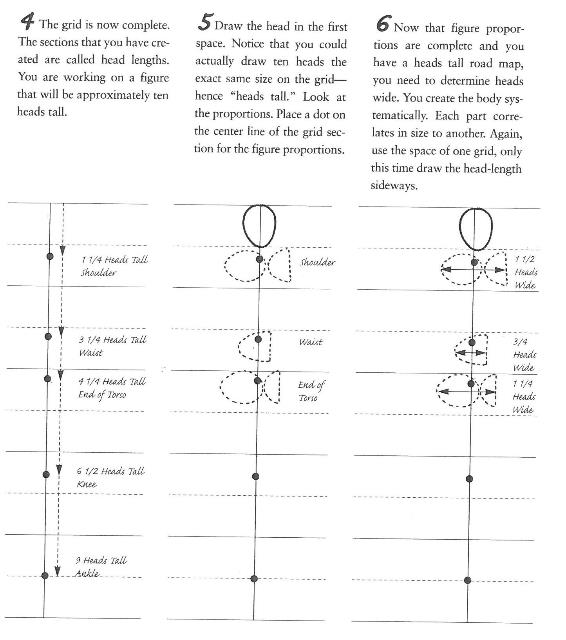 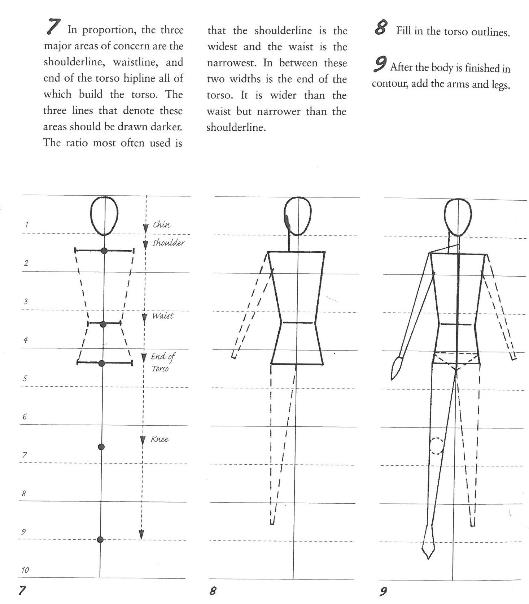 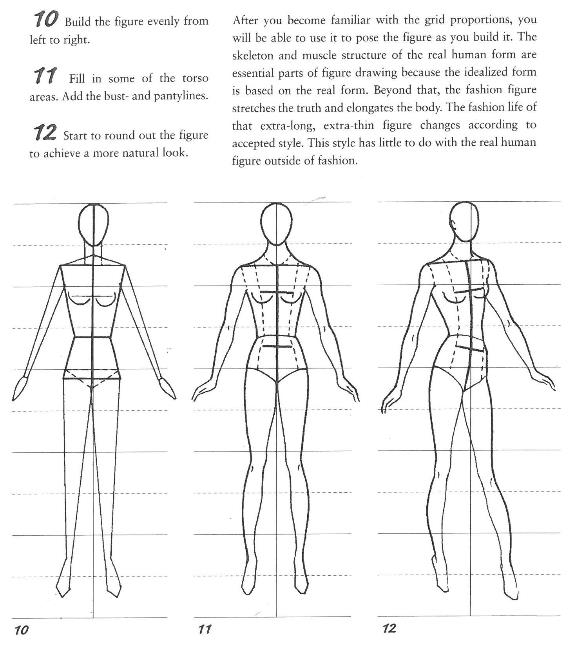 Sources
https://www.slideshare.net/emurfield/elements-principles-of-art-design-powerpoint
https://nlbarn.org/2016/06/16/the-production-process-for-shrek-the-musical/
https://i.pinimg.com/736x/2f/42/da/2f42da5458759a2a7b3f97fd23a35562--costume-wigs-movie-costumes.jpg
https://i.ytimg.com/vi/yP6LcQ8AVJM/maxresdefault.jpg
https://thefairytaleemporium.files.wordpress.com/2014/09/img_0516.png
https://i.pinimg.com/originals/b1/29/58/b12958fe2ff885347c8f8d8d2bd64648.jpg
http://1.bp.blogspot.com/-4eghHQtc0dM/UWb4jz57NfI/AAAAAAAAEa0/84MmzLvDIqU/s1600/Cinderella2294+Laura+Osnes,+Santino+Fontana+and+the+ensemble+of.Cinderella.jpg
http://www.lasplash.com/uploads//5/memphis_cast-2.jpg
https://i.pinimg.com/originals/91/c2/d0/91c2d0bbea13ccd83208a2f285dad62b.jpg
http://www.costumearmour.com/images/customdesign/gg0.JPG
https://berkshireonstage.files.wordpress.com/2015/02/boshamilton-marcus1.jpg?w=700&h=467
https://chitownstarconnections.files.wordpress.com/2012/05/cats-009.jpg
https://www-tc.pbs.org/wnet/gperf/files/2014/11/mezzanine_643.jpg
https://www.vancouverpresents.com/wp-content/uploads/2015/04/book-mormon-cast-696x348.jpg
Baker, Georgia. Handbook of costume drawing: a guide to drawing the period figure for costume design students. Place of publication not identified, Focal, 2013.pg.1

Abling, Bina. Fashion Sketchbook.Place of publicaiton not identified, Fairchild Books & Visuals; 3rd Sprl edition, 1999. pgs.11-15

Huaixiang,Tan. Character Costume Figure Drawing: Step-by-Step Drawing Methods for Theatre Costume Designers 2nd Edition, Burlington, Focal Press, 2013. pgs